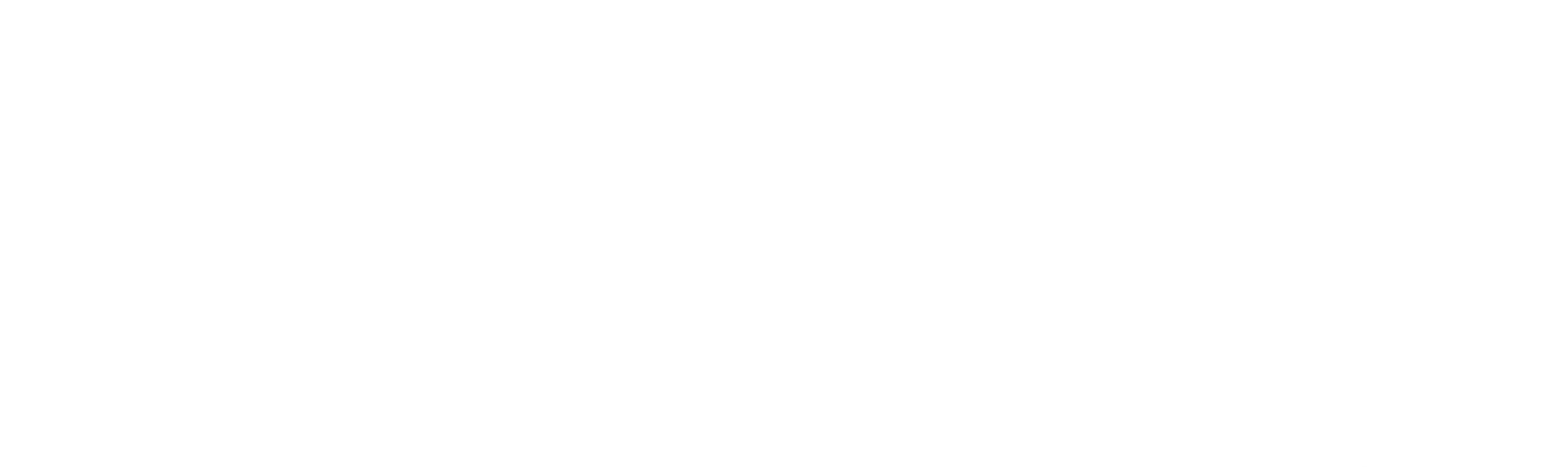 Täby kommun“Likvärdig digital skola”
Cecilia Redner, IT-strateg Verksamhetsområde Utbildning Täby kommun
Agenda
Mål för utbildningsverksamheten
Förutsättningar
Utmaningar
Skapa likvärdighet och ”enkelhet”
Hur jobba med digitalisering?
Resultat
Mål
Täby kommun ska erbjuda Sveriges bästa utbildningskvalitet till lägsta kostnad i kombination med en tillgänglig skola.
Förutsättningar
Hög andel teknik 
	-  1-1
	-  utrustade klassrum
	- välfungerande nätverk
Digitala verktyg och system som möjliggör digitalisering
Utmaningar
Olikvärdiga skolor
Svårighet att få effekt av all teknik i skolorna
4 st olika lärportaler på 7 år
Det ska vara lätt att vara lärare i Täby
Tydlighet kring var och hur man jobbar i systemen
SSO
Central support
Resultat
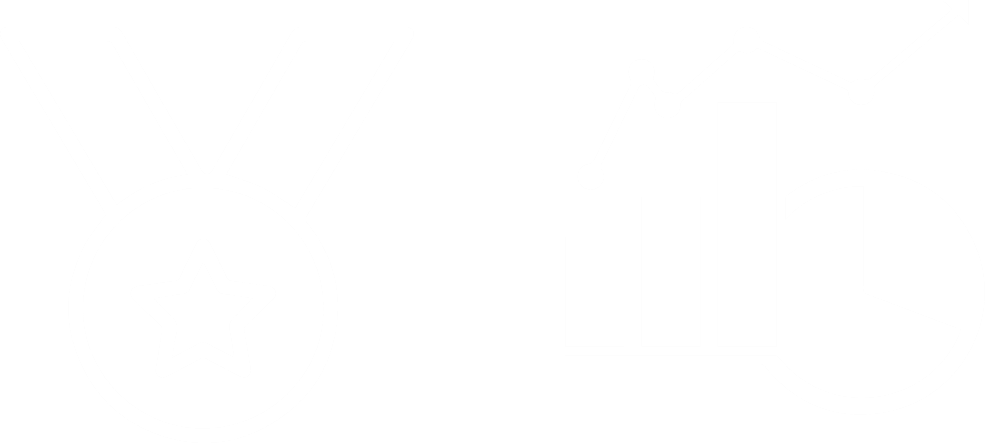 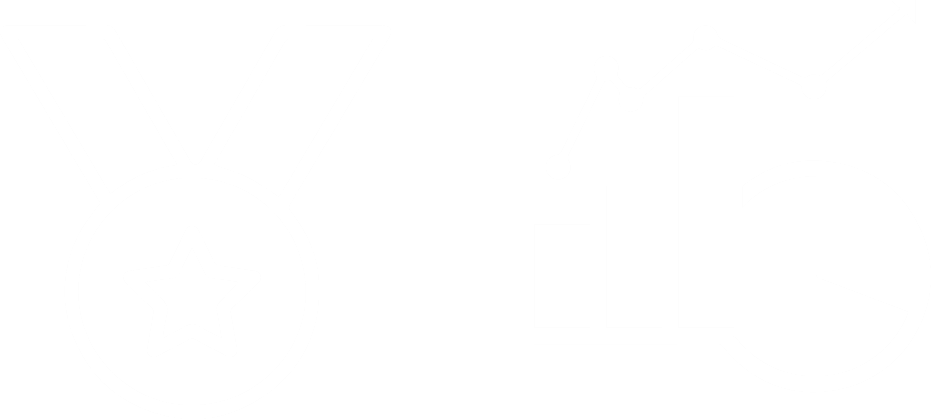 Andel som uppnåttkunskapskraven i alla ämnen: 
91,9
Kostnad per elev: 102’ kronor (2 av 290)
Kostnadseffektivitet: -13,5 %(1 av 290)
Meritvärde: 
265,8
Tack!